AQA
GCSE
Design and Technology 8552
Energy generation

Unit 2
Energy, materials, systems and devices
1
Objectives
Understand how power is generated from fossil and nuclear fuels
Understand how power is generated from renewable energy sources such as: wind, solar, tidal, hydroelectric and biomass
Be aware of the arguments for and against the selection of fossil fuels, renewable energy and nuclear power
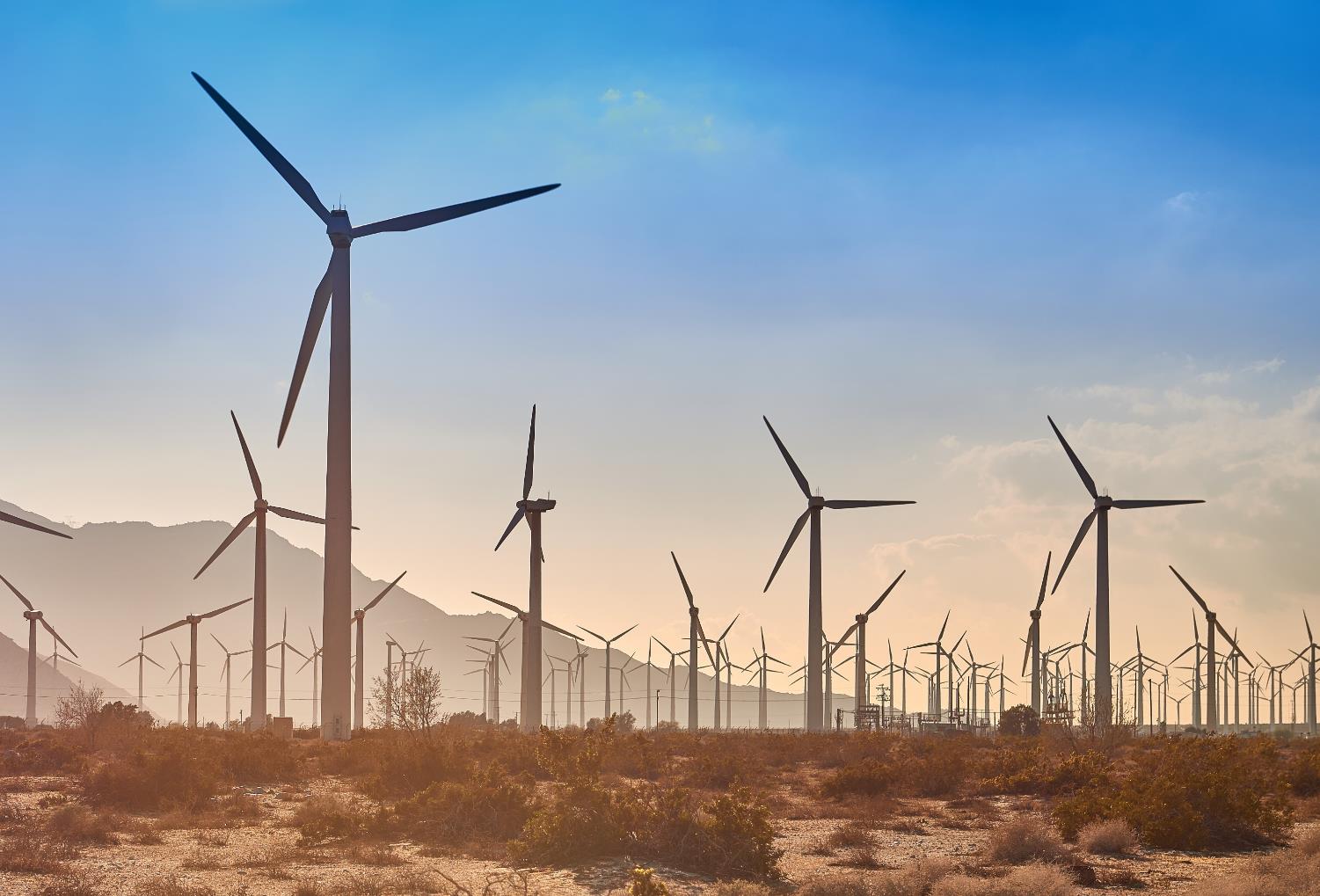 Where does our energy come from?
Name as many energy sources as you can think of
How is power generated from these sources?
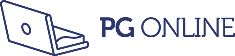 Fossil fuels
Fossil fuels are formed from the fossilised remains of plants and animals over millions of years
Coal, oil and gas are extracted through mining and drilling
Why are fossil fuels considered a finite resource?
Why are they so relied upon for power generation?
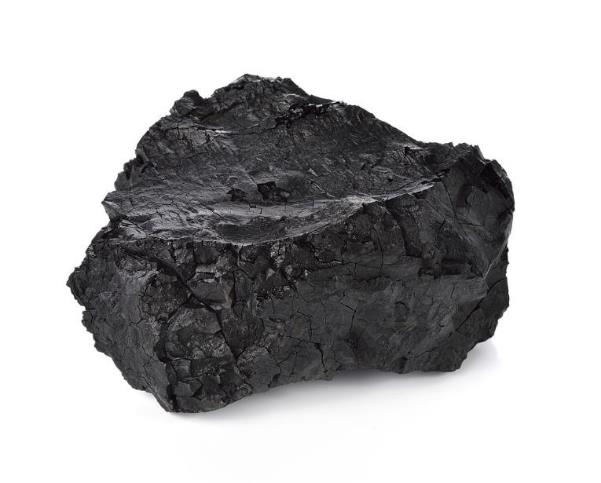 Energy generation
Fossil fuels can be burned to superheat water under pressure, which in turn, drives turbines
How is energy from fuel converted to electricity at this point?
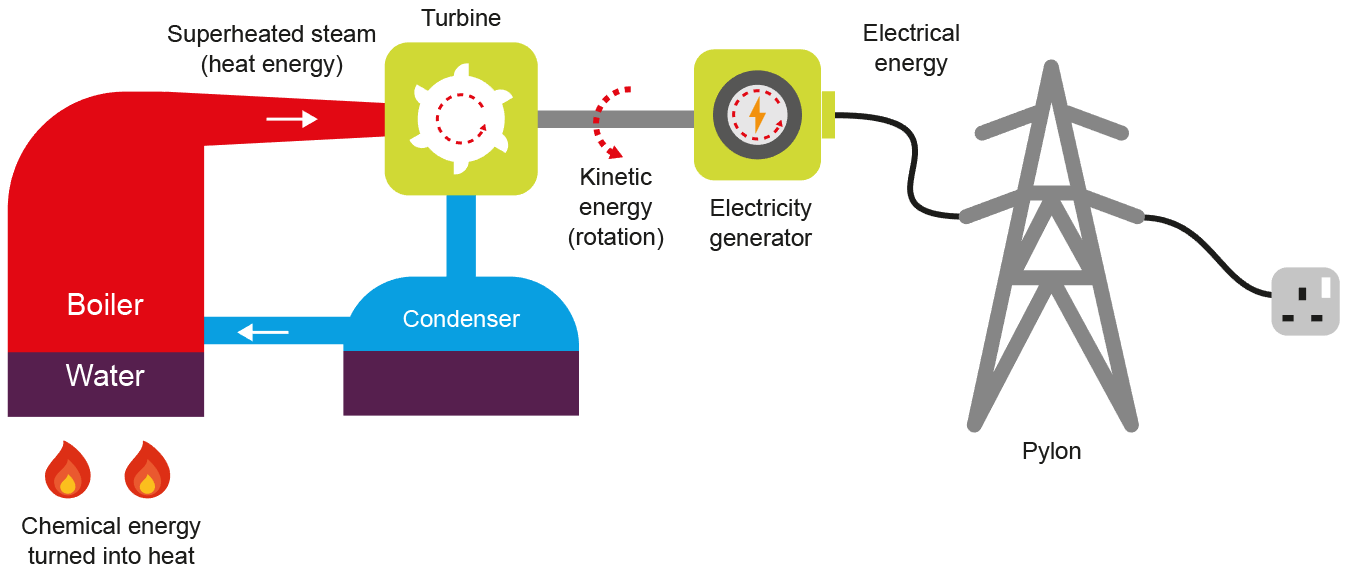 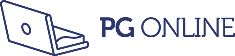 What is fracking?
Fracking involves drilling into layers of shale rock deep in the earth to release pockets of gas
Water, sand and chemicals are injected into a well in order to force gas back up – what could go wrong?
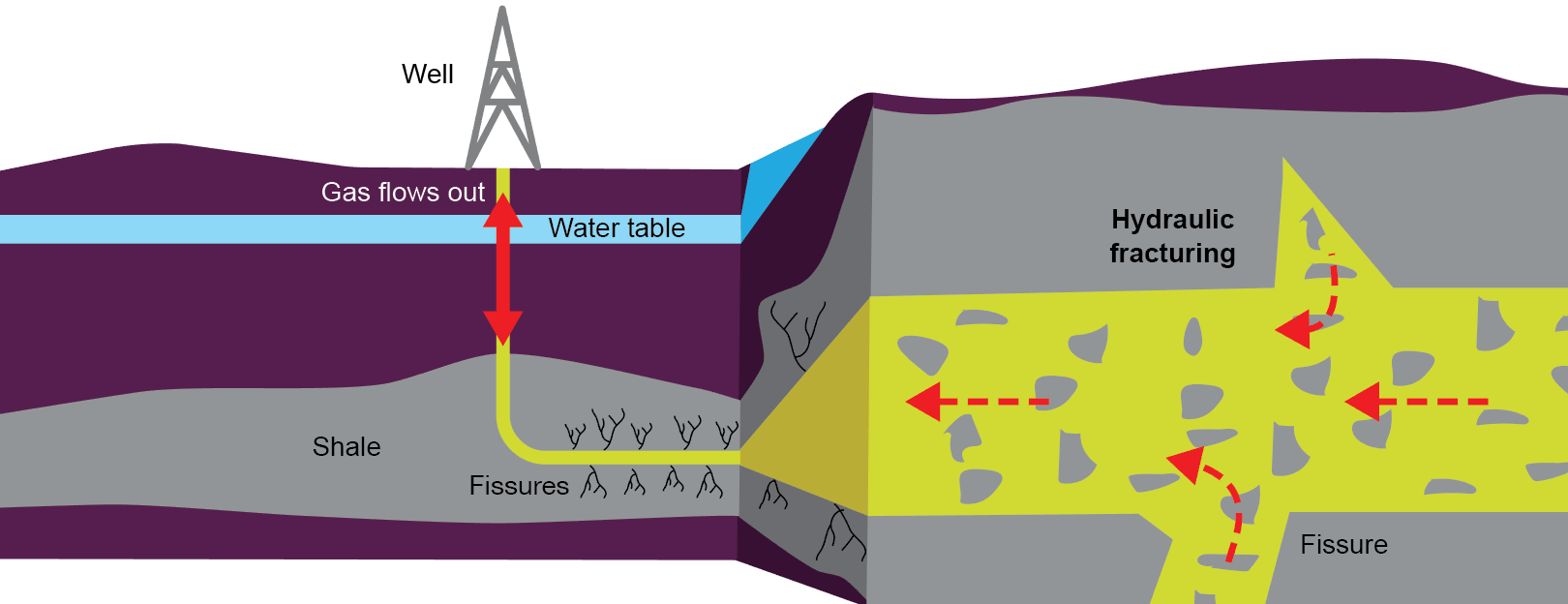 Renewable energy sources
Renewable alternatives to fossil fuels include:
Wind
Solar
Tidal
Biomass
Hydroelectric
Why are these classified as ‘renewable’?
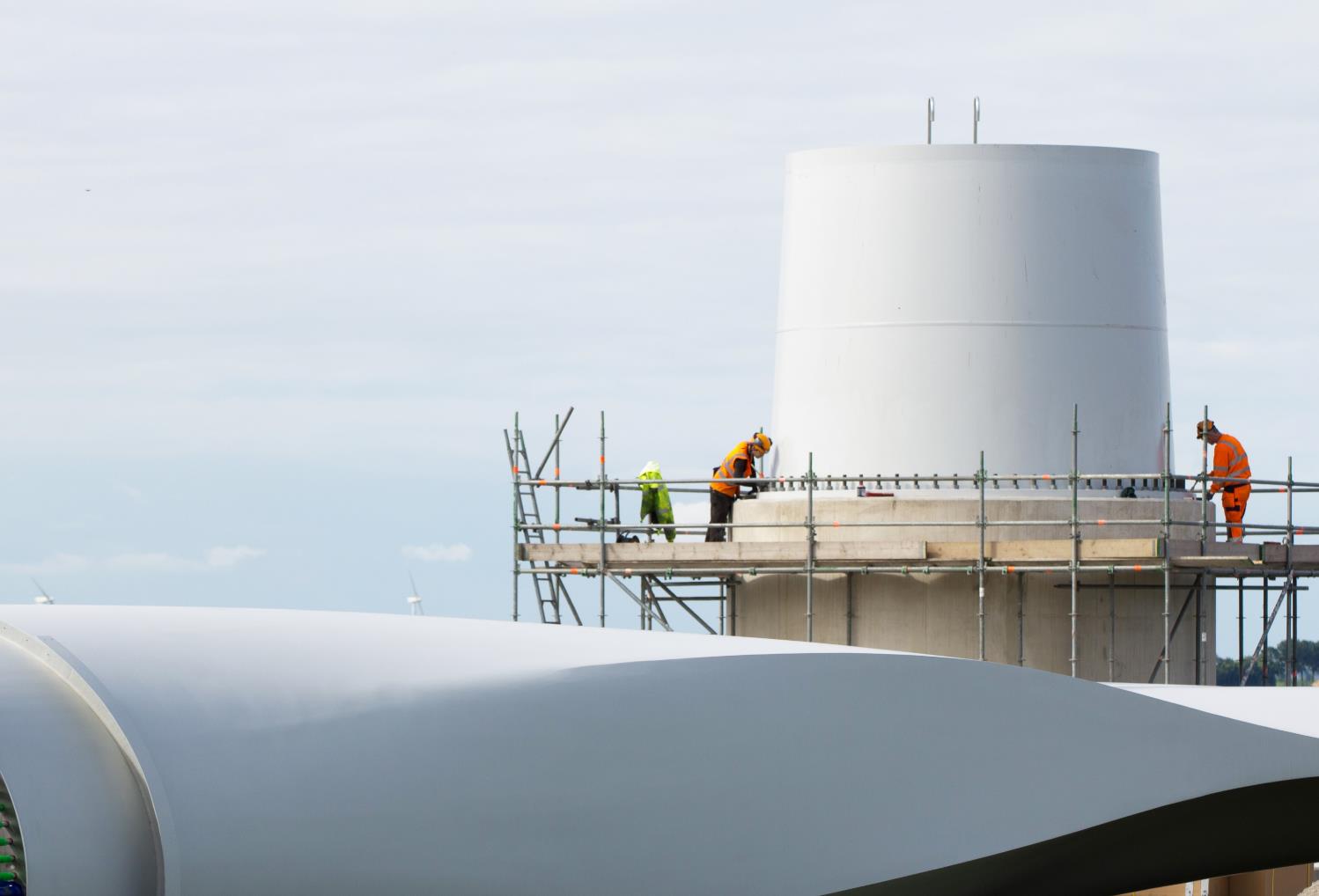 Wind turbines
What are the arguments for and against wind power?
Would you want a turbine constructed beside your house?
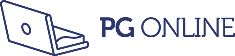 Wind turbines
What are the arguments for and against wind power?
Wind turbines Answers
What are the arguments for and against wind power?
Solar energy
The Sun produces a constant stream of solar energy that reaches Earth
In just one hour it provides enough energy to power the world for one year 
In 2015, solar energy generation passed the 1% mark of the world’s energy requirement
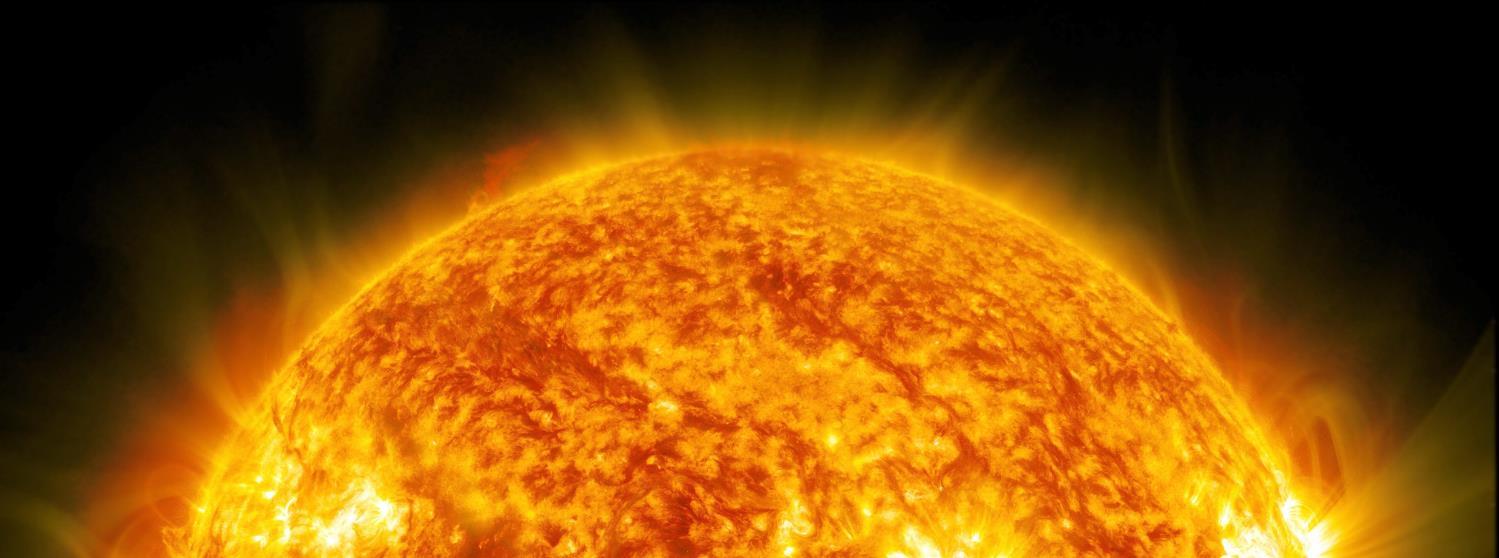 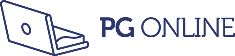 Photovoltaic cells
Light photons hit the PV cell which allows electrons to flow, creating an electric current
Where are PV cells used?
What are the advantages and disadvantages of PV cells?
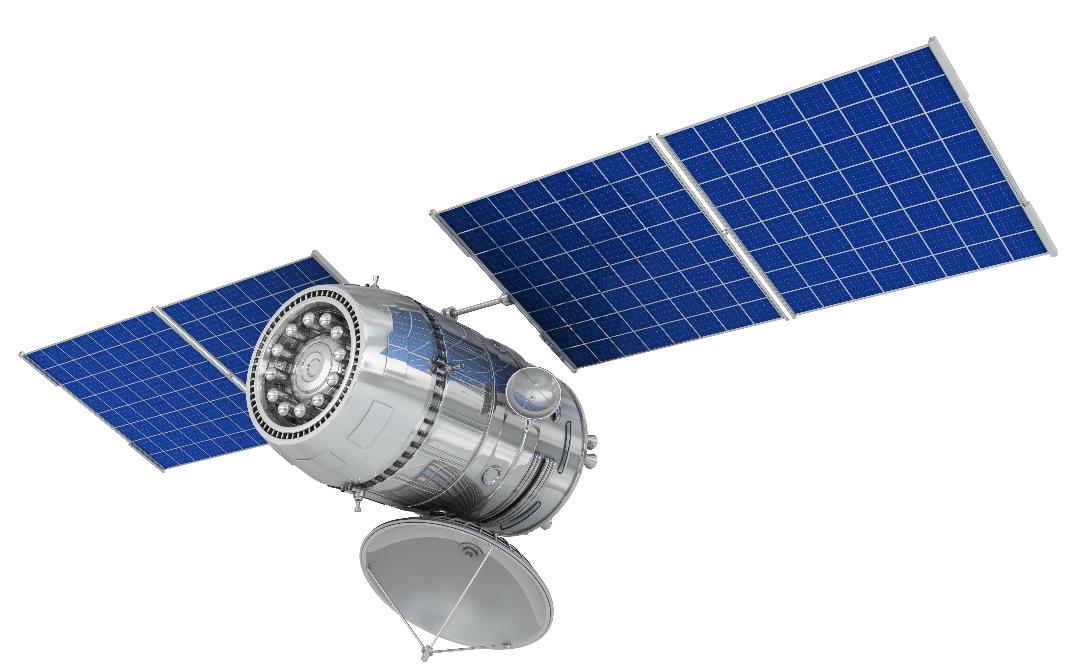 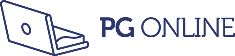 Solar energy
The advantages and disadvantages of using PV cells to harness solar power include:
Tidal energy
The rise and fall of the tide forces water through turbines which drive generators to produce electricity
What are the advantages and disadvantages of this system?
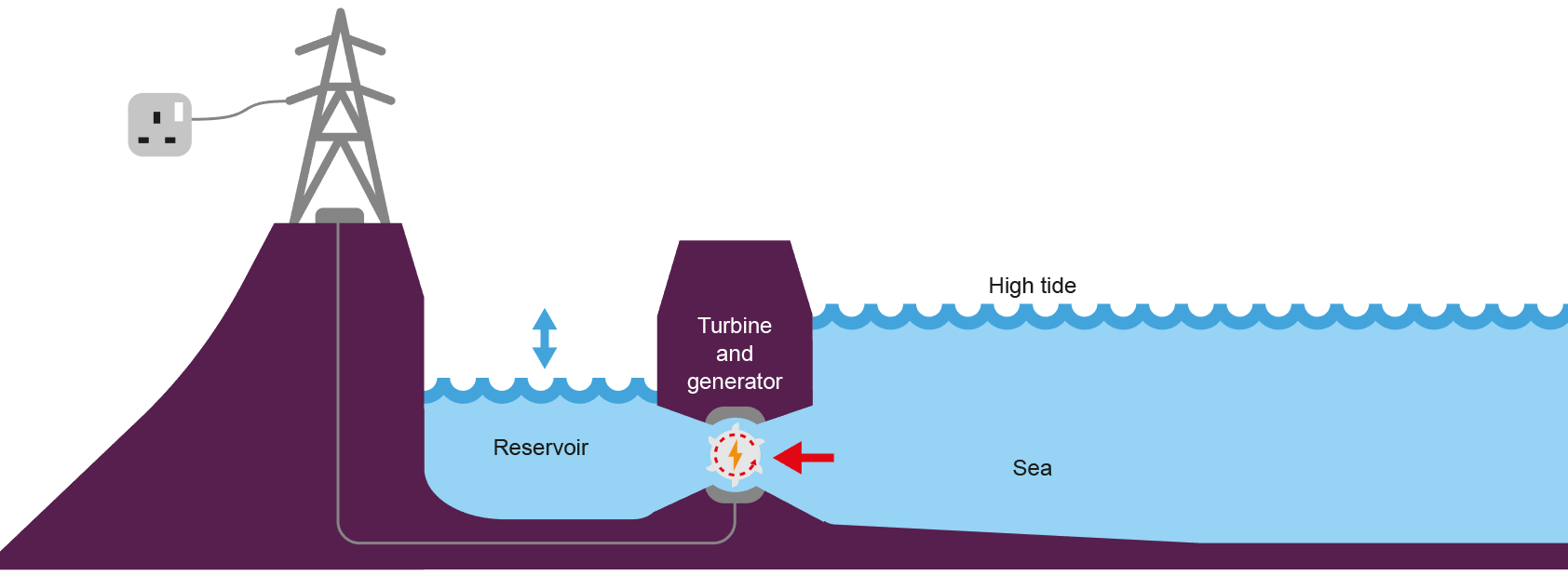 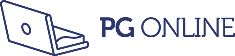 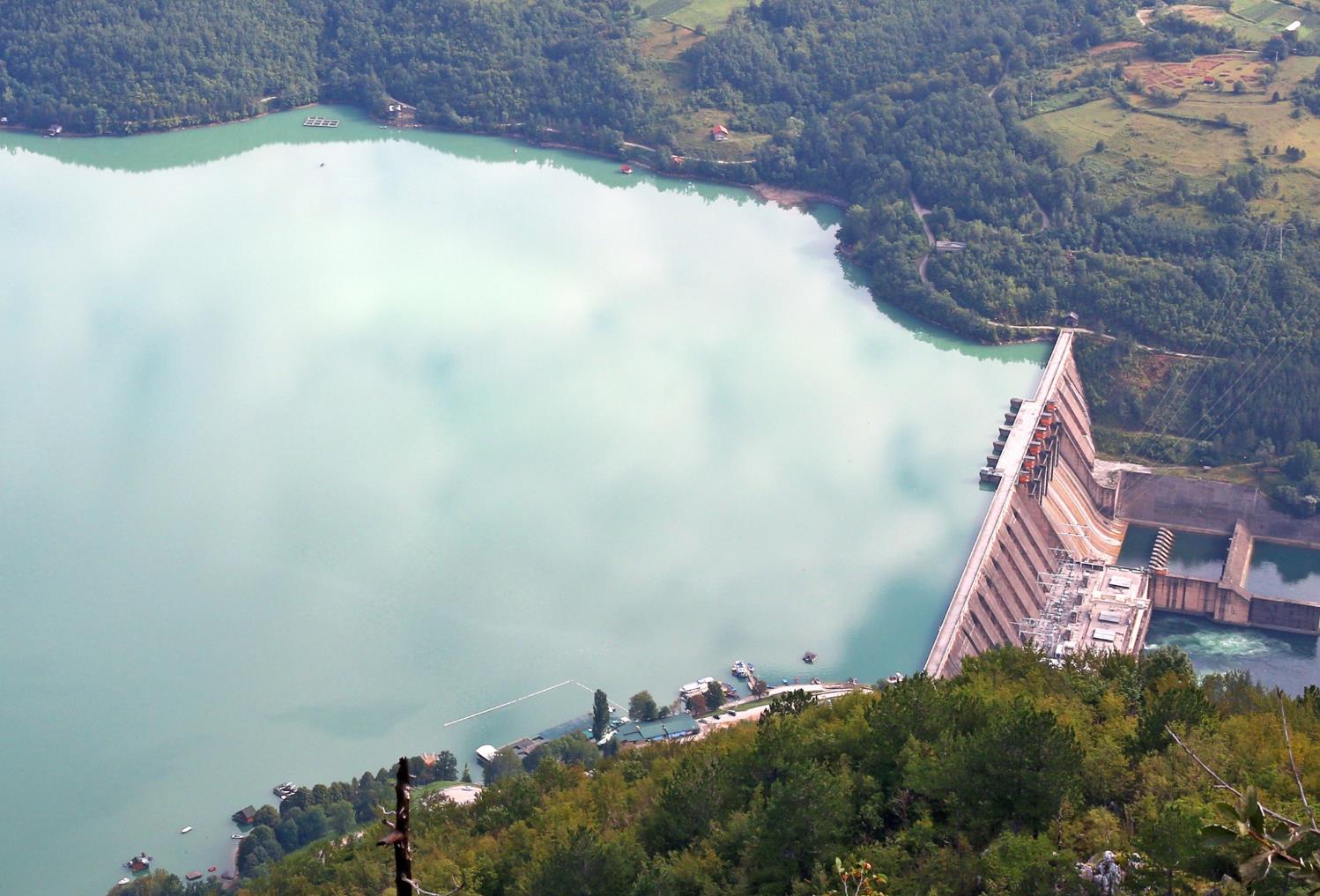 Hydroelectric power (HEP)
Hydroelectric power is a very reliable and controllable energy source
The set-up costs are financially and environmentally expensive
Vast areas need to be flooded to create reservoirs
How would this affect those living locally?
Biofuel and biomass
Biofuel and biomass are created from organic matter which is burned to generate power
Biomass fuels include food and farm waste, compost and wood chips or compressed pellets 
Why is biomass considered to be carbon neutral?
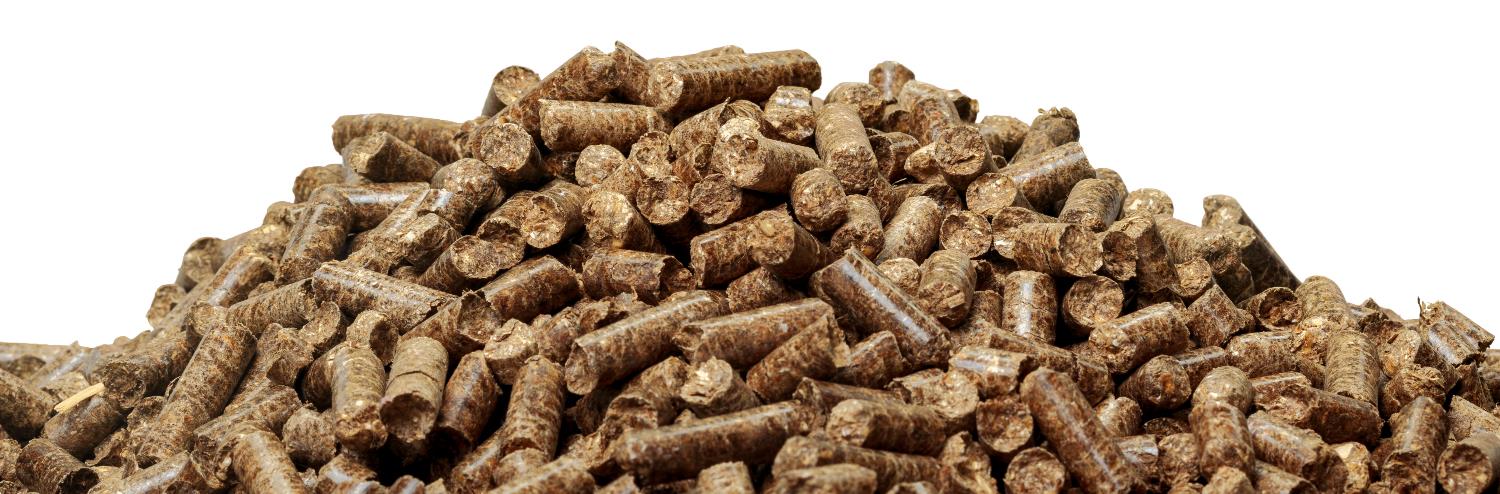 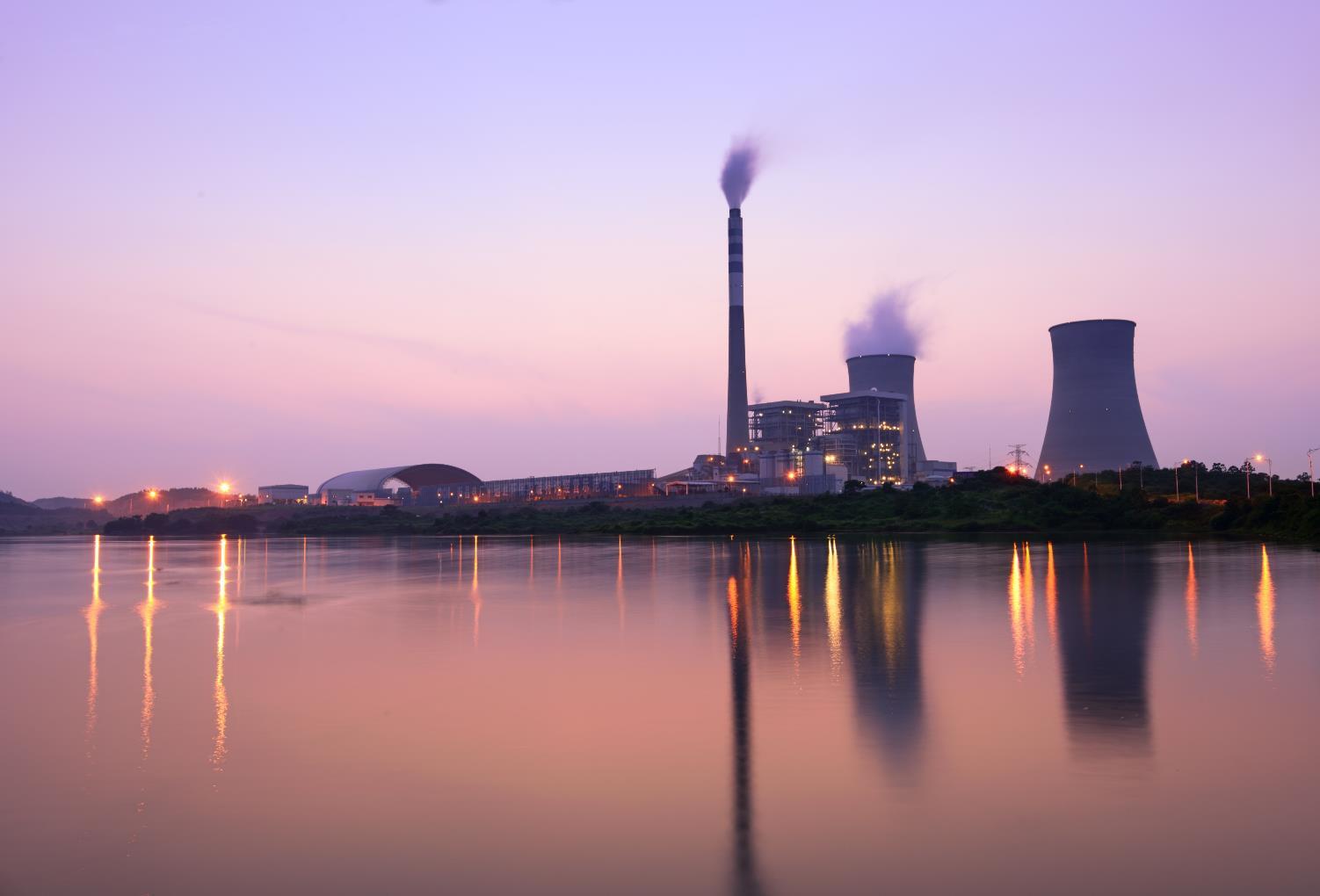 Nuclear power
Nuclear power accounts for over 11% of the world’s electricity
Is nuclear power a renewable energy source?
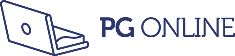 What about nuclear power?
Nuclear power provides an abundant, reliable supply of clean energy
Why, therefore, is it so unpopular with some campaigners?
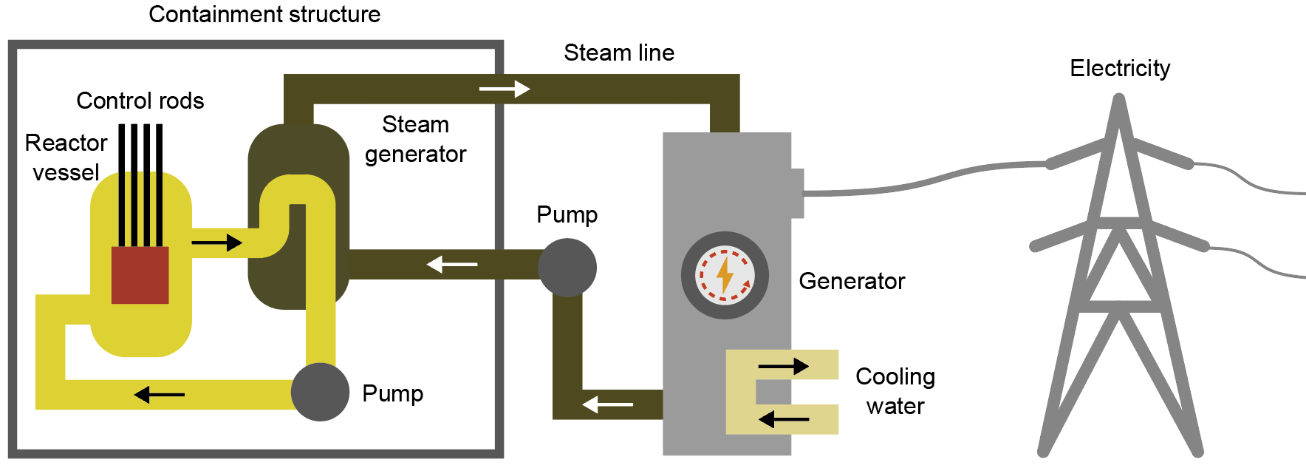 Worksheet 1
Complete Tasks 1 and 2 of the worksheet
Look at the mix of the UK’s electricity supply
Examine the arguments for and against nuclear energy
Plenary
Explain the role heated water plays in producing electricity along with turbines
Explain how a mixture of energy sources can provide a reliable supply of electricity
Explain why fossil fuels are a finite resource
What is their connection with greenhouse gases?